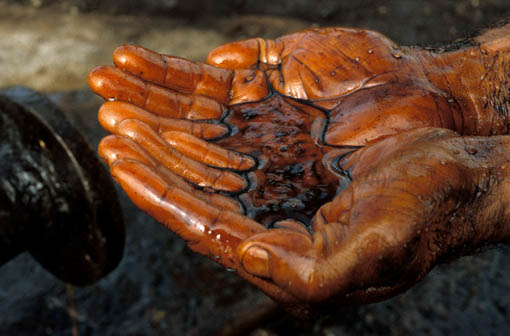 Нафта
Виконала учениця 11-А класу
Ковальова Анастасія
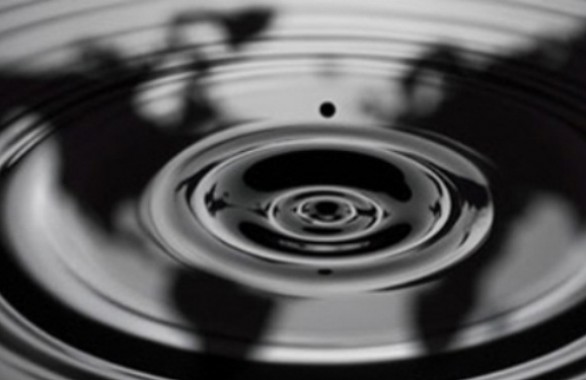 На́фта також земляна́ олі́я, теку́чка або кип'я́чка — 
горюча корисна копалина, складна суміш вуглеводнів 
різних класів з невеликою кількістю органічних 
кисневих, сірчистих і азотних сполук 
Елементарний склад:  вуглець 80-88%, водень 11-
14,5%, сірка 0,01-5%, кисень 0,05-0,7%, азот 0,01-
0,6%
Властивості:
 являє собою густу оліїсту рідину
 має червоно-коричневе забарвлення, також 
буває жовто-зелене і чорне, іноді зустрічається 
безбарвна нафта
 має характерний запах
 легша за воду (густина =760–990 кг/м³)
 у воді нерозчинна
На території України поклади нафти є 
у Передкарпатті, у Дніпровсько-Донецькій 
областях та на шельфі Чорного і Азовського 
морів і (за деякими даними тут найбільші — 3 
трильйони умовних одиниць газу й нафти, 
частка нафти — 25-30%).
Україна лише на 10-12% забезпечена нафтою власного виробництва
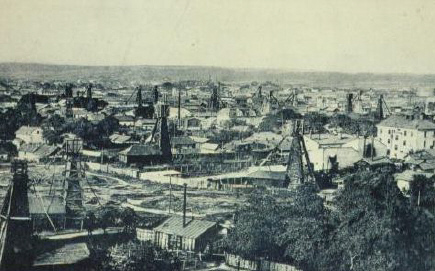 Перегонка нафти
Найчастіше нафту переганяють на такі фракції:
Бензинову
(175-270°C)
Залишок-
мазут
Гасову
(175-270°C)
Газойлеву
(270-350°C)
Для перегонки нафти застосовують високопродуктивні 
безперервнодіючі трубчасті перегінні установки, що 
відрізняються конструкцією печей, у яких відбувається 
нагрівання нафти, чи конструкцією інших апаратів, що 
входять до складу установки.
Перегонку нафти в промисловості виконують на 
безперервно діючих трубчастих установках. До їх 
складу входить трубчаста піч, для конденсації й 
розділення пари споруджуються великі ректифікаційні 
колони, а для прийому продуктів перегонки
вибудовуються цілі містечка резервуарів
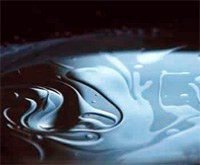 Отже в результаті перегонки отримують
Бензин
Мазут
Легкий газойль
- солярове масло
Важкий газойль
Лігроїн
Парафін
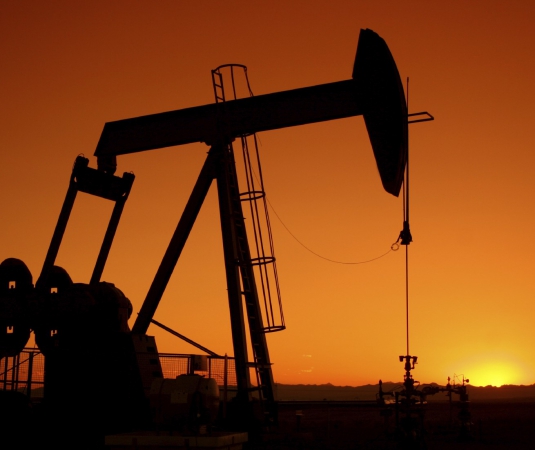 Найбільше застосування продукти переробки нафти 
знаходять у паливно-енергетичній галузі. 
Наприклад, мазут володіє майже в півтора рази 
більшою теплотою згоряння в порівнянні із кращим 
вугіллям. Він займає мало місця при згорянні й не 
дає твердих залишків. Мазут застосовується на ТЕС, 
заводах, на залізничному й водному транспорті дає 
величезну економію засобів, сприяє швидкому 
розвитку основних галузей промисловості й 
транспорту
Застосування
Пальне для двигунів 
внутрішнього згоряння
Бензин
Солярове масло
Пальне для 
дизелів
Для асфальтування вулиць
Гудрон
Розчинник у лакофарбовій промисловості
Лігроїн
Для одержання вищих карбонових кислот, для просочення деревини у виробництві сірників і 
олівців, для виготовлення свічок
Парафін
Енергетичний напрямок у використанні нафти 
дотепер залишається головним в усьому світі. 
Частка нафти у світовому енергобалансі
становить більше 46%. Однак в останні роки 
продукти переробки нафти усе ширше 
використовуються як сировина для хімічної 
промисловості
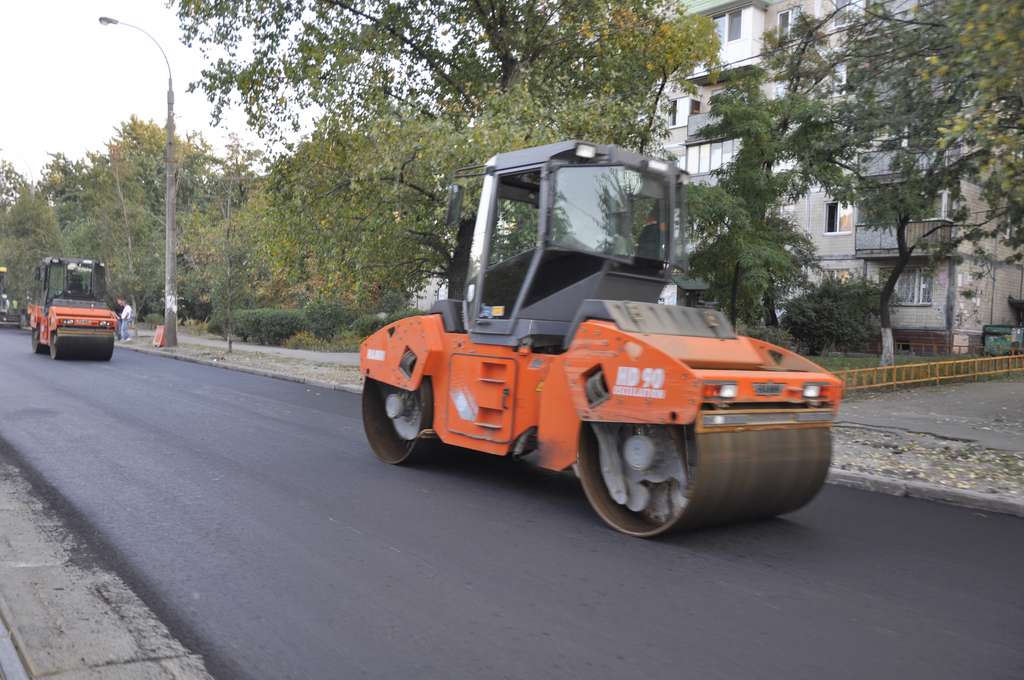 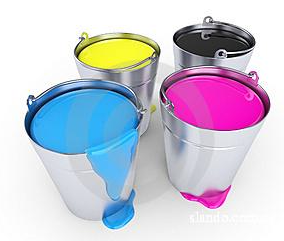 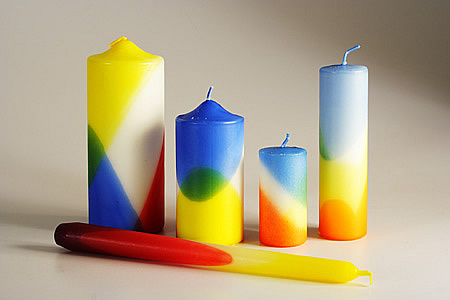 Детонаційна стійкість — здатність бензину згорати без
вибуху в двигуні з іскровим запалюванням.
Детонаційна стійкість є основним показником якості 
бензинів. Вона характеризує здатність бензину згорати в 
двигуні від іскри без детонації
Нафта — найважливіше джерело рідкого палива, мастил, 
сировина для синтетичних матеріалів тощо. Нафта займає 
провідне місце в світовому паливно-енергетичному 
господарстві. Її частка в загальному споживанні 
енергоресурсів безперервно зростає
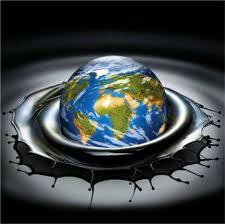 Дякую за увагу!